UNIT 5: FREE TIME ACTIVITIES 
Lesson 2
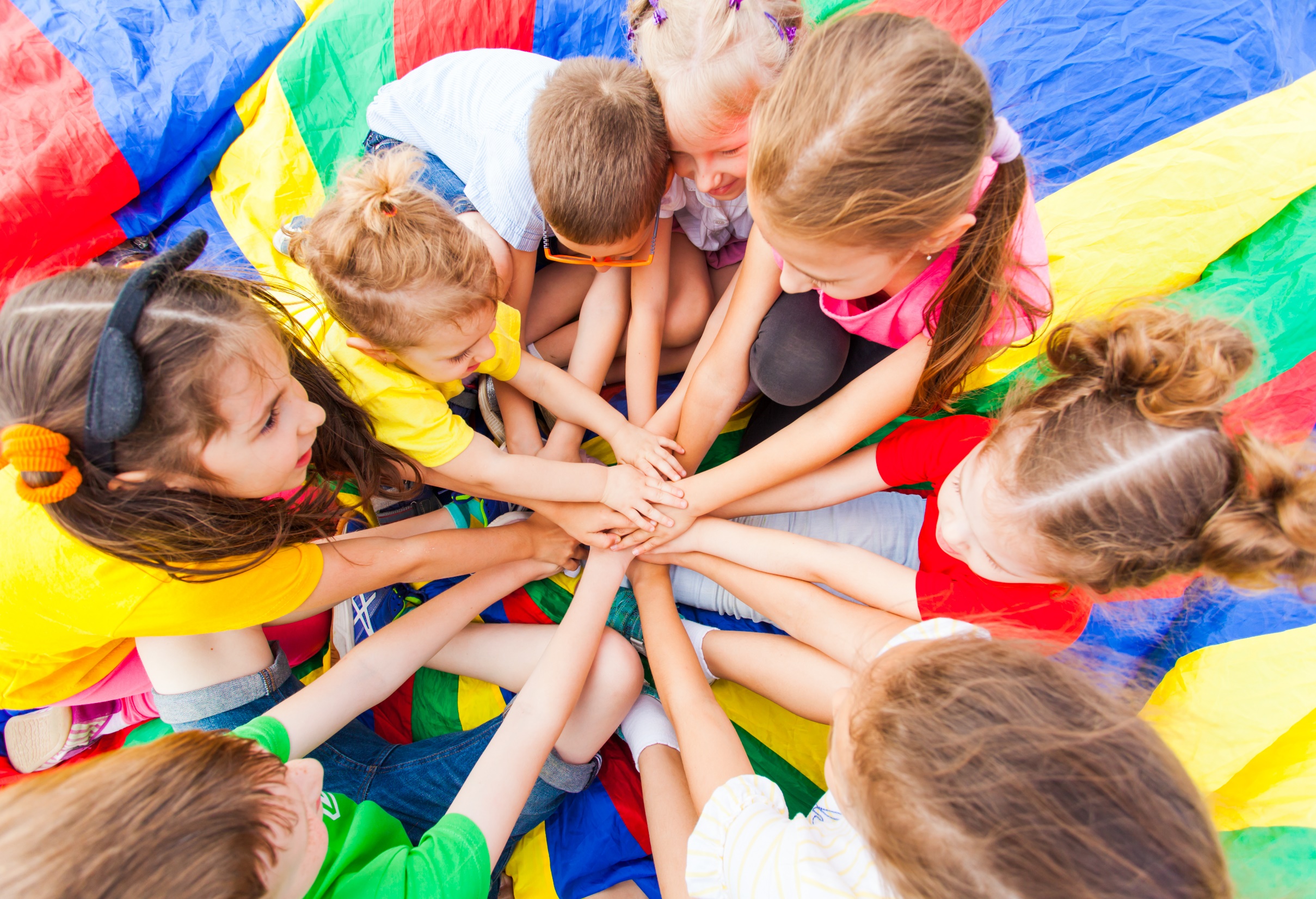 WARM UP
tiger
e
r
t
1
g
i
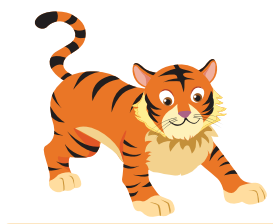 top
p
2
t
o
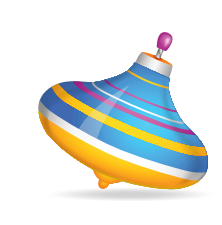 It’s time to learn …
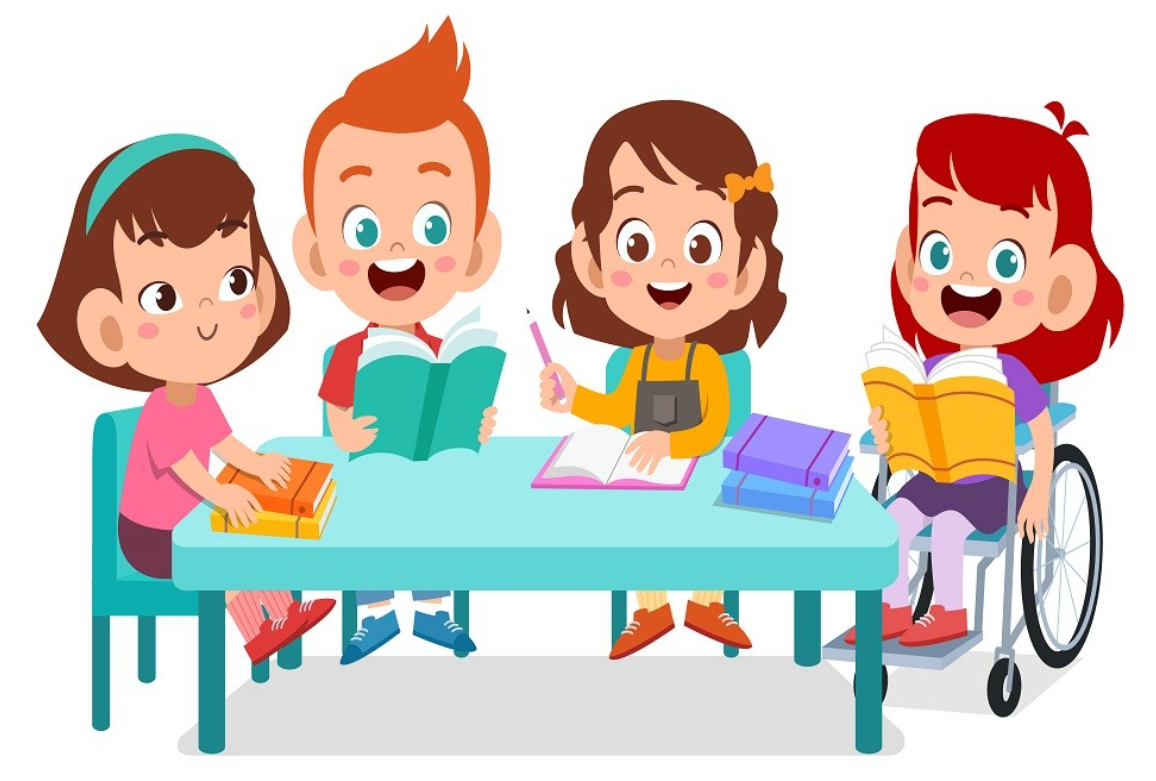 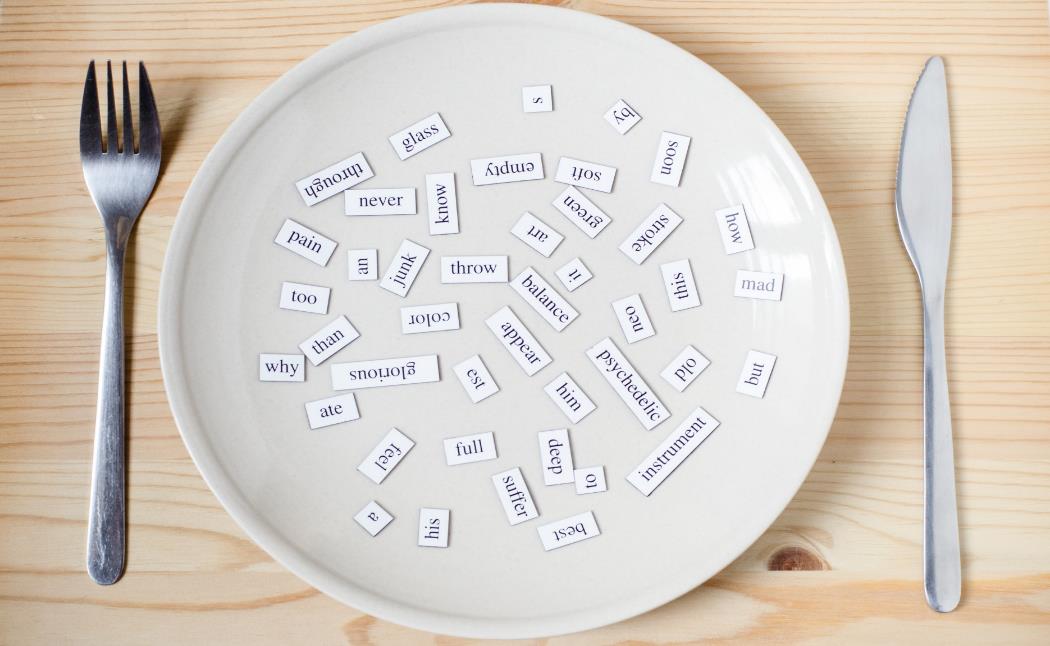 Phonics
/ ʌ /
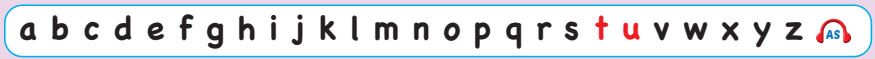 Click the Alphabet to hear the sound.
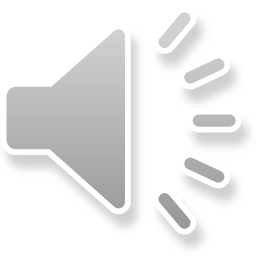 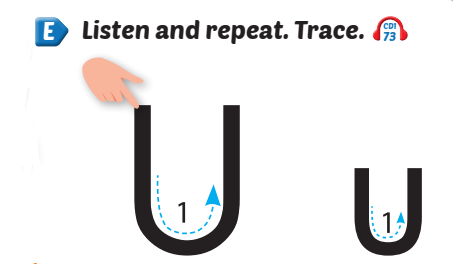 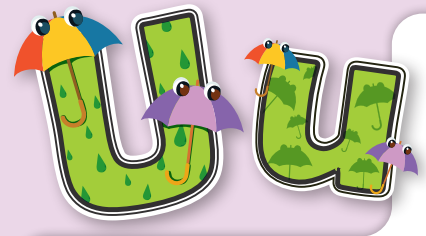 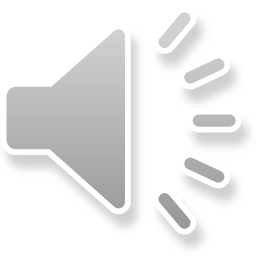 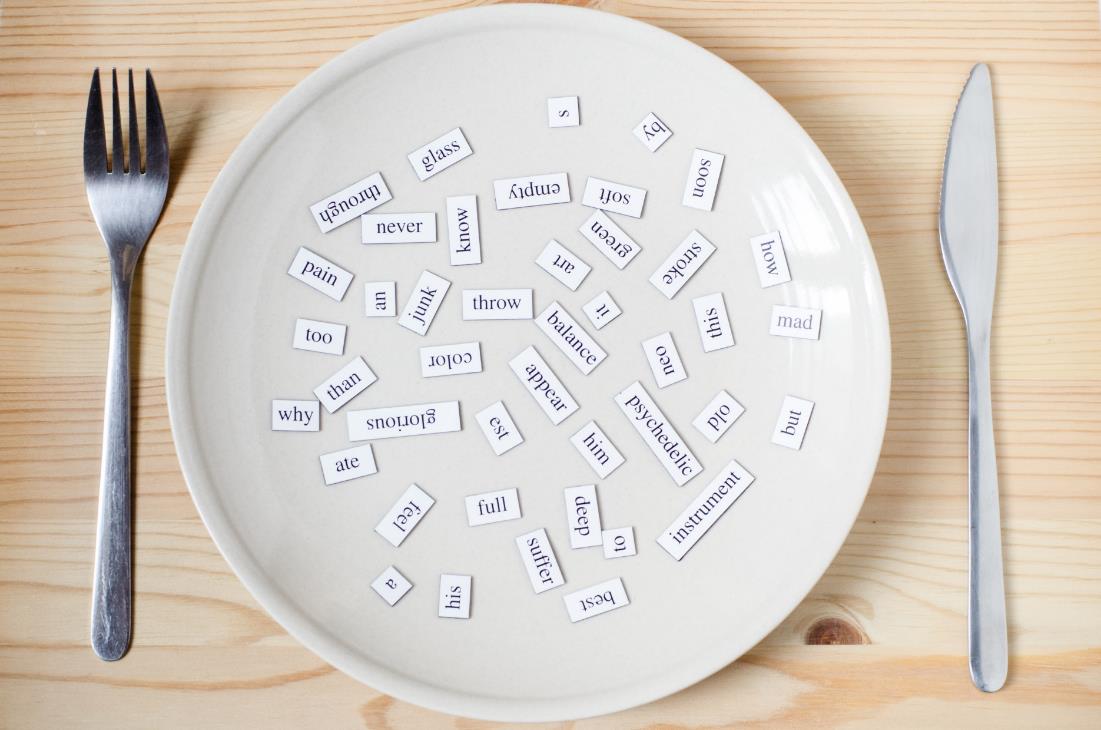 New words
umbrella, 
uncle
Click the picture to hear the sound.
/ ʌ /    / ʌ /
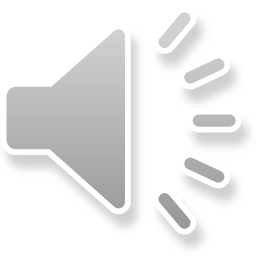 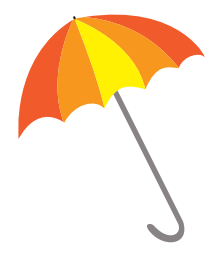 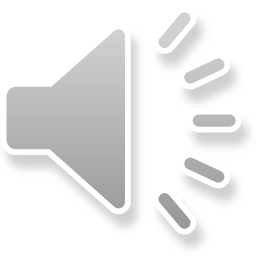 umbrella
/ʌmˈbrelə/
cái ô, cây dù
Click the picture to hear the sound.
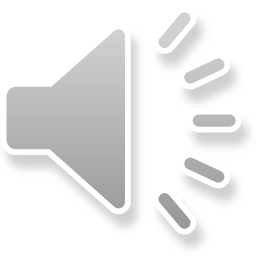 / ʌ /    / ʌ /
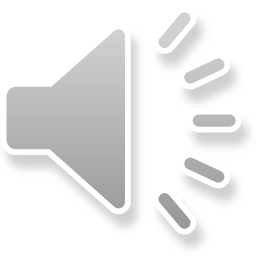 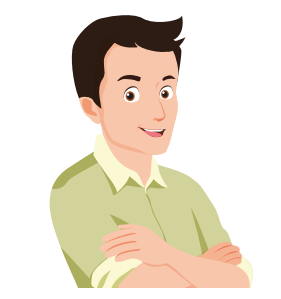 uncle
/ˈʌŋkl/
chú, bác, cậu, dượng
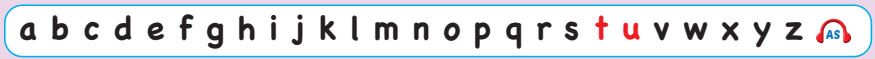 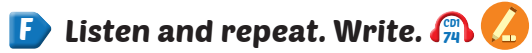 Click the picture to hear the sound.
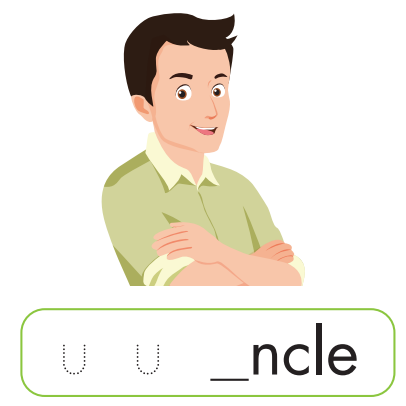 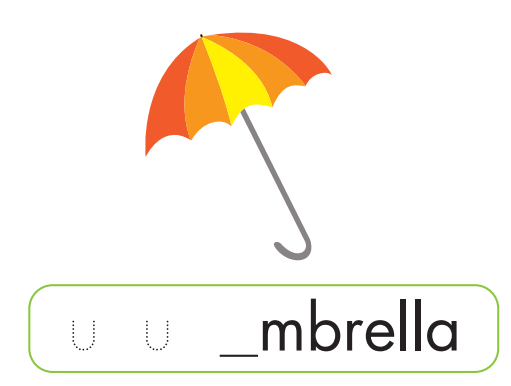 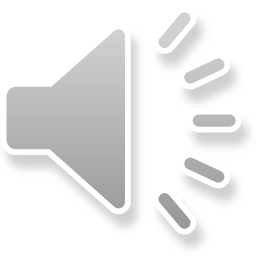 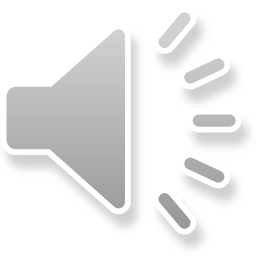 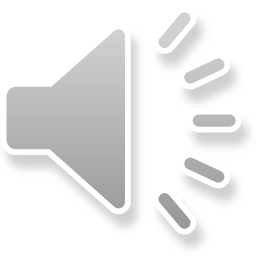 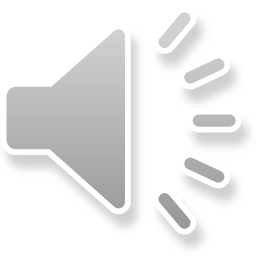 u
u
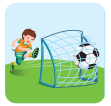 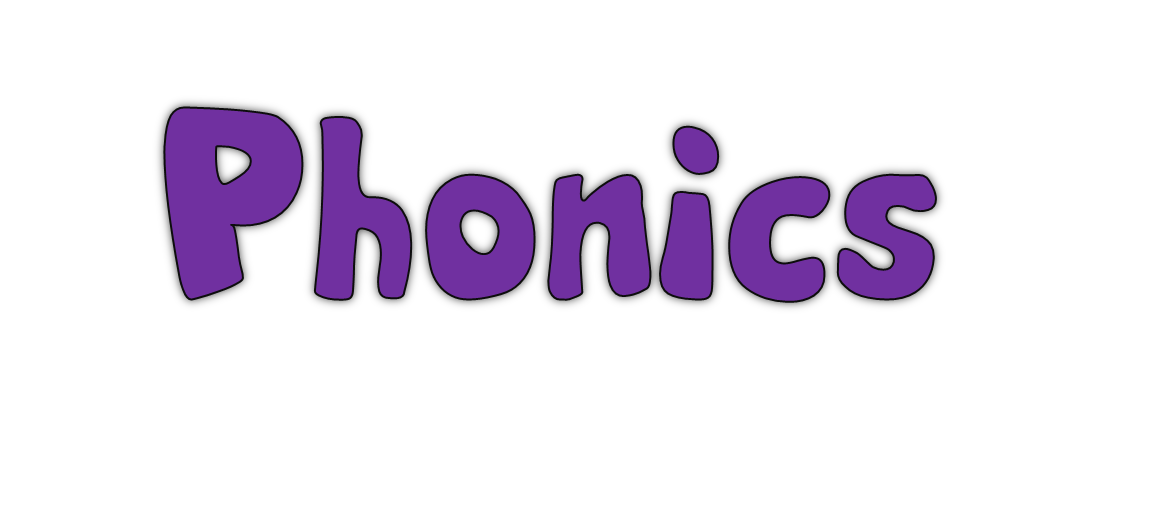 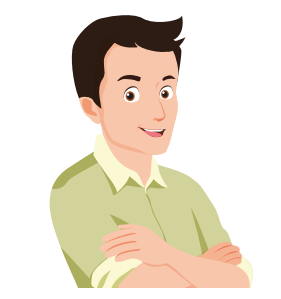 Tt  Uu
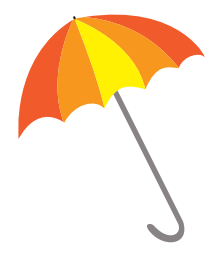 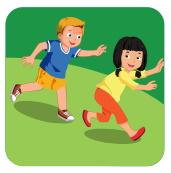 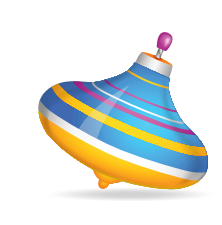 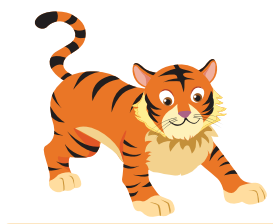 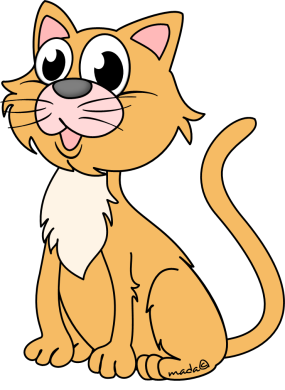 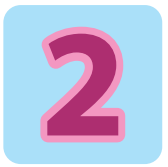 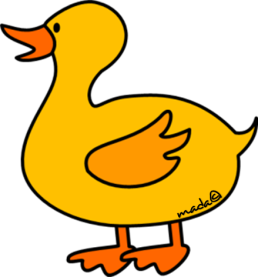 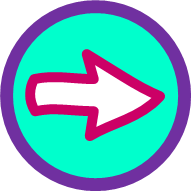 Tt
Which item starts with ... ?
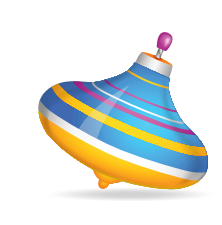 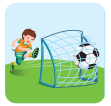 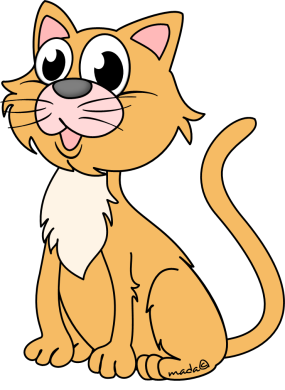 top
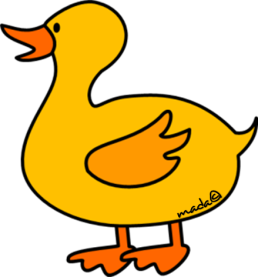 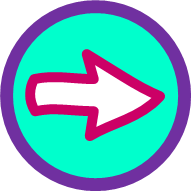 Tt
Which item starts with ... ?
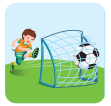 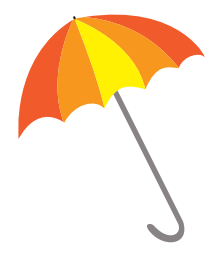 tag
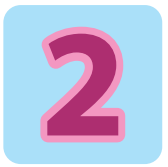 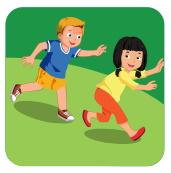 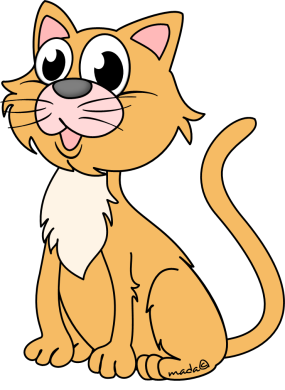 two
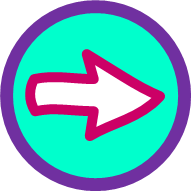 Tt
Which item starts with ... ?
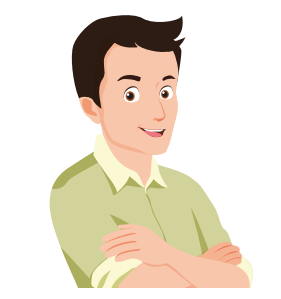 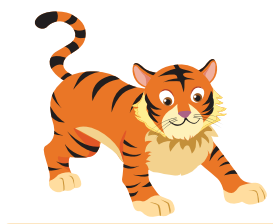 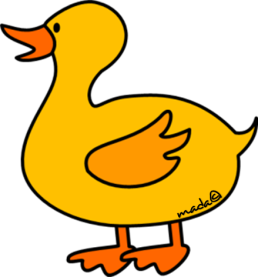 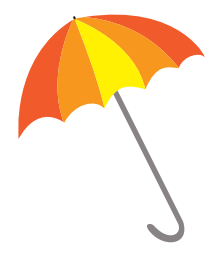 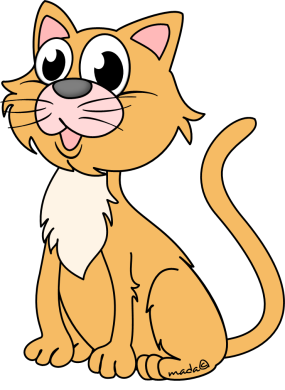 tiger
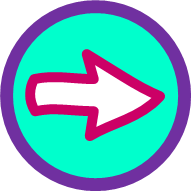 Uu
Which item starts with ... ?
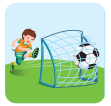 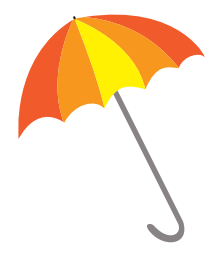 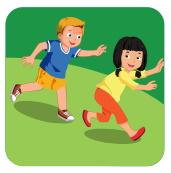 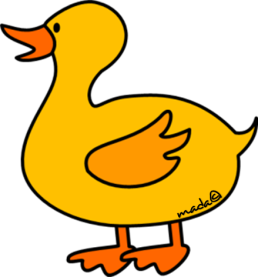 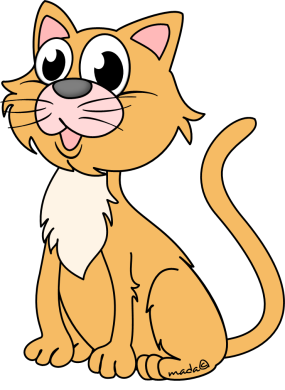 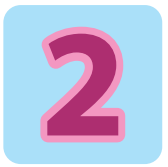 umbrella
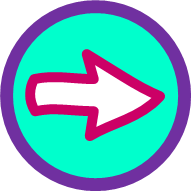 Uu
Which item starts with ... ?
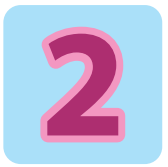 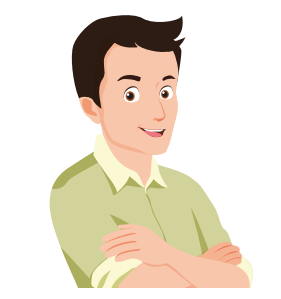 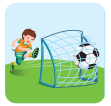 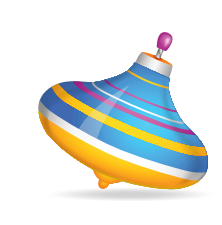 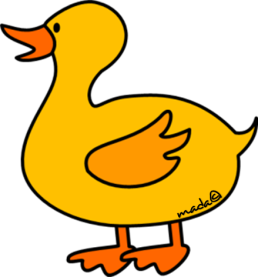 uncle
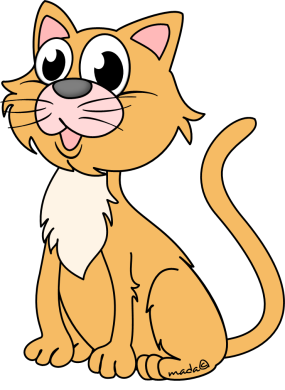 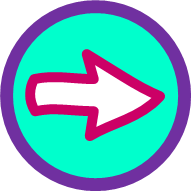 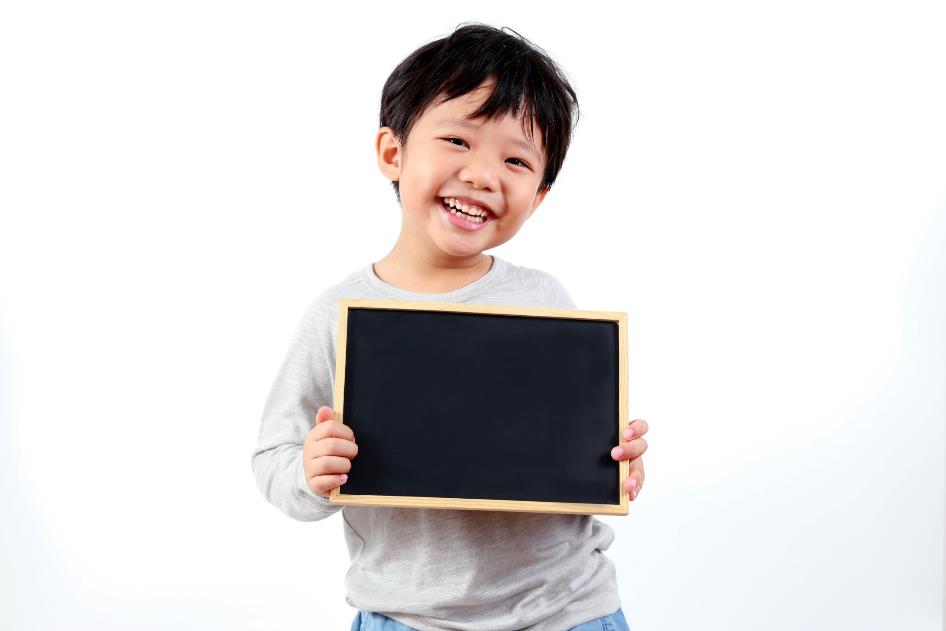 Practice
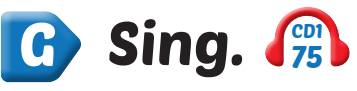 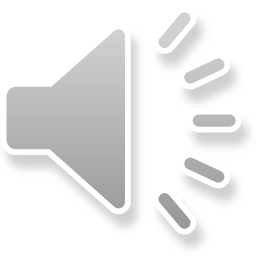 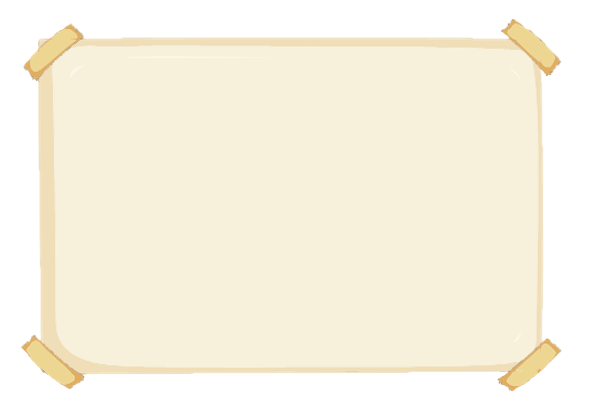 This is my          ,
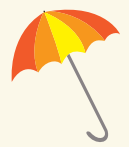 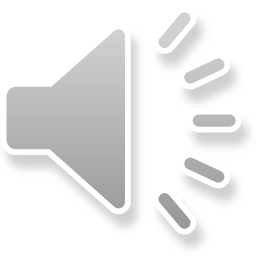 u, u,           .
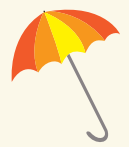 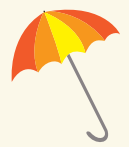 This is my          ,
u, u, u.
[Speaker Notes: Click vào hình A. 1. Listen and point. Repeat để cho cả audio full chạy]
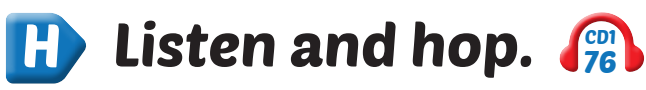 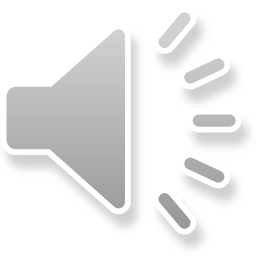 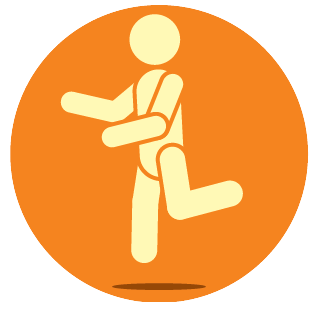 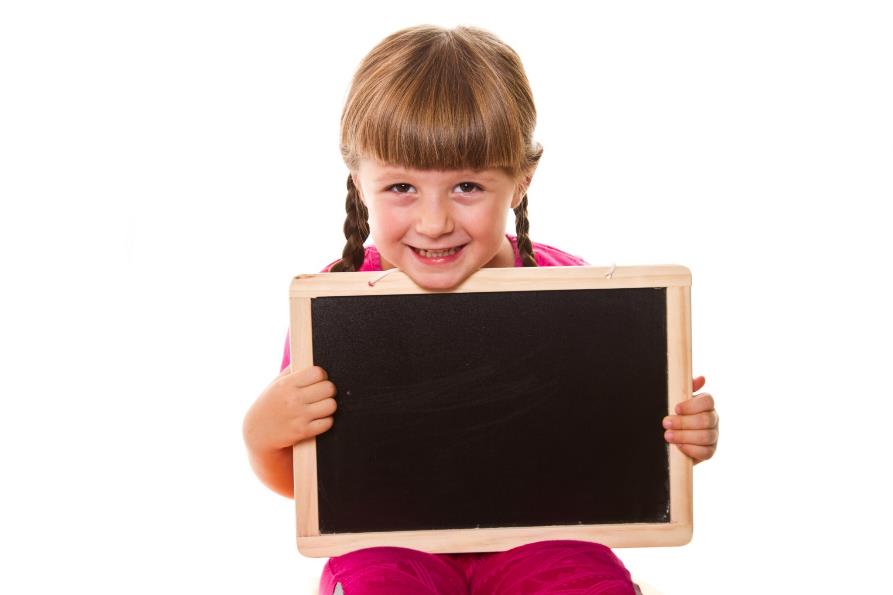 Further Practice
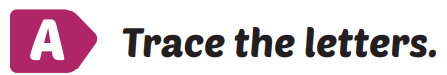 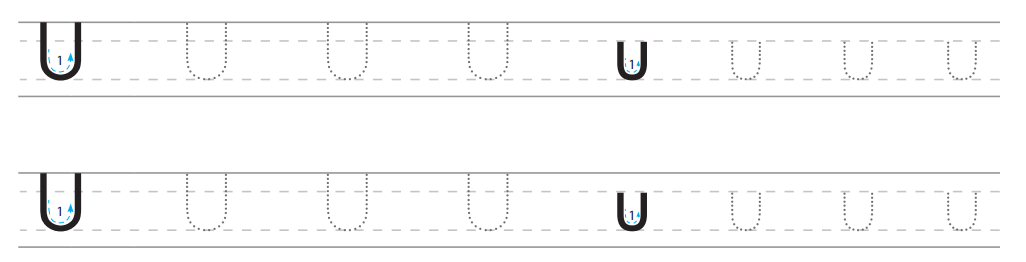 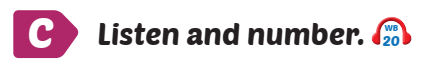 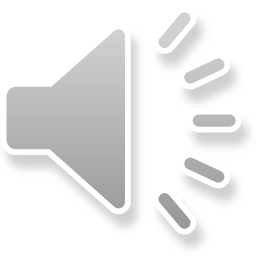 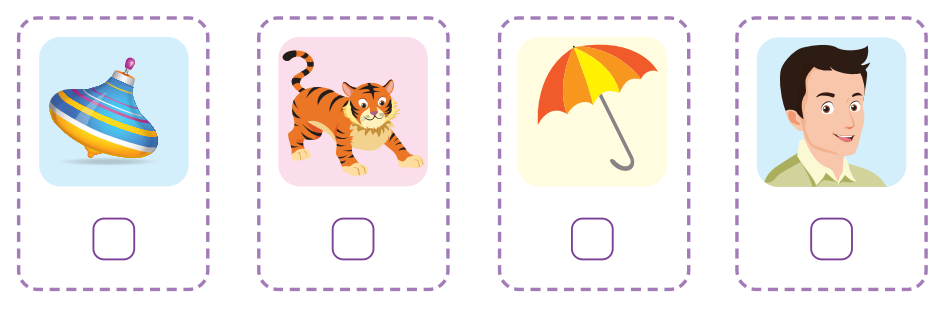 4
2
3
1
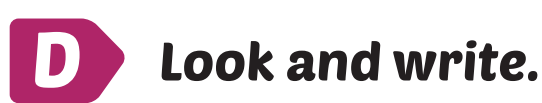 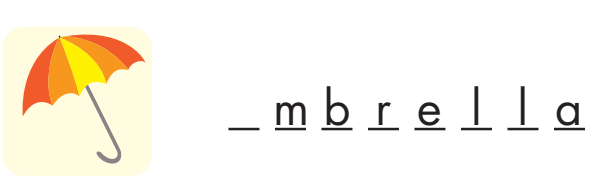 u
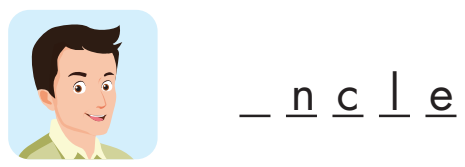 u
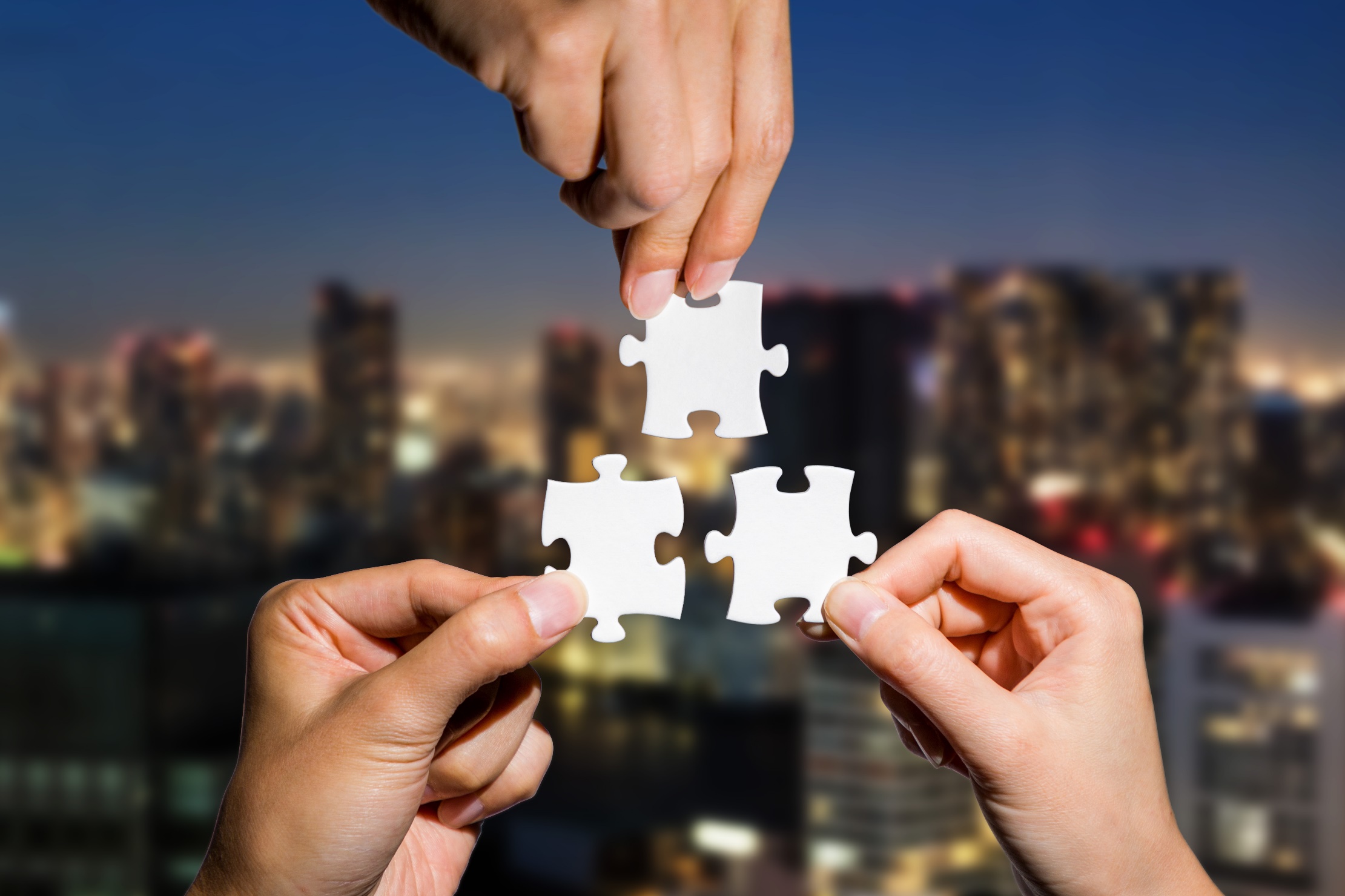 CONSOLIDATION
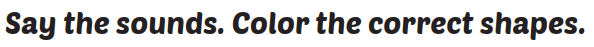 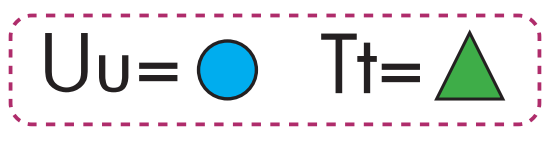 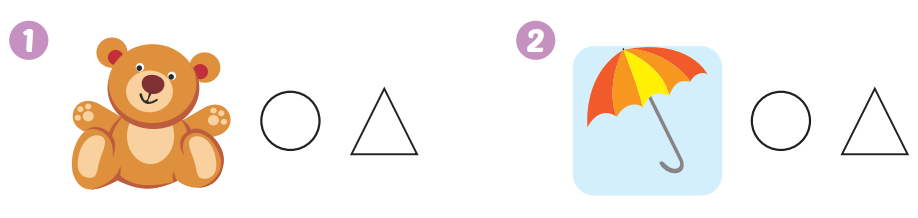